Lecture 3 – Symmetric encryption, IND-CPA,CTR, CBC
TEK4500
08.09.2020 
Håkon Jacobsen
hakon.jacobsen@its.uio.no
Basic goals of cryptography
2
Encryption schemes – syntax
$
K
C
$
M
Adversary
3
[Speaker Notes: Delivery of K outside the "responsibility" of encryption scheme]
Electronic Code Book (ECB) mode
4
ECB problems
5
ECB penguin
ECB encrypted
Properly encrypted
Plaintext
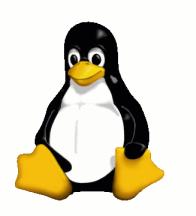 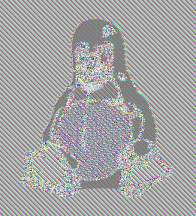 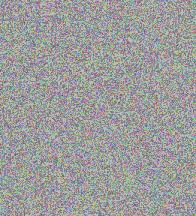 6
Wanted: security definition for symmetric encryption
7
Wanted: security definition for symmetric encryption
8
Idea
9
IND-CPA – Indistinguishability against chosen-plaintext attacks
find stage
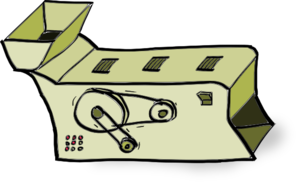 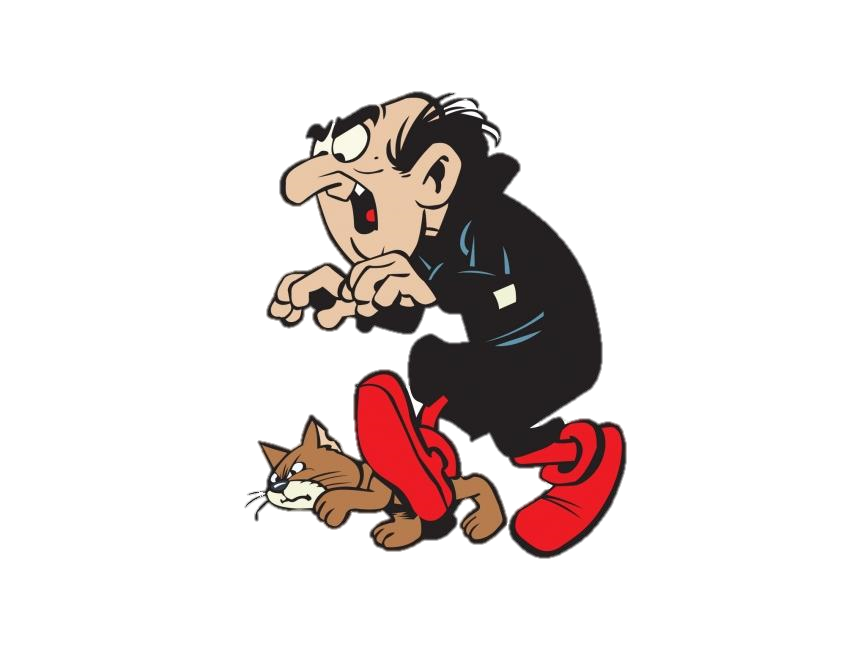 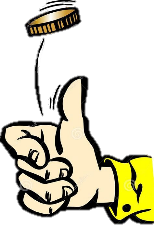 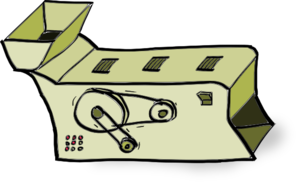 guess stage
10
IND-CPA – Indistinguishability against chosen-plaintext attacks
find stage
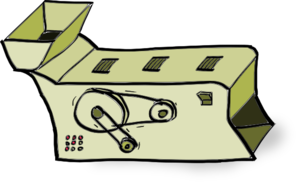 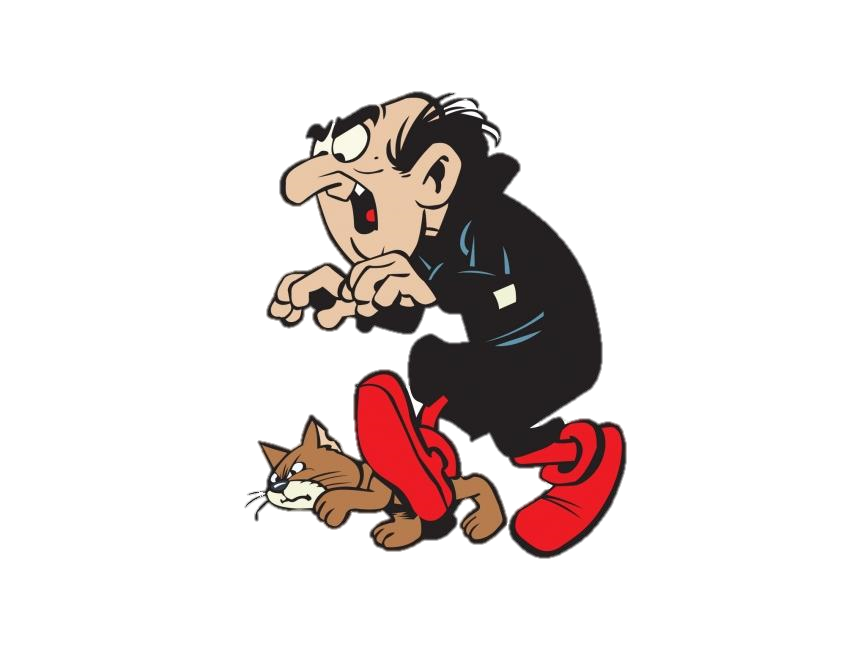 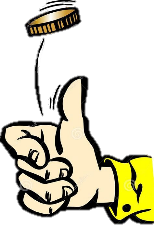 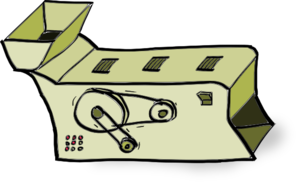 guess stage
11
IND-CPA – Indistinguishability against chosen-plaintext attacks
find stage
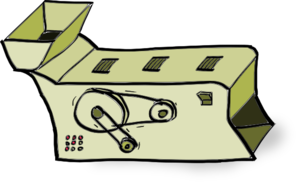 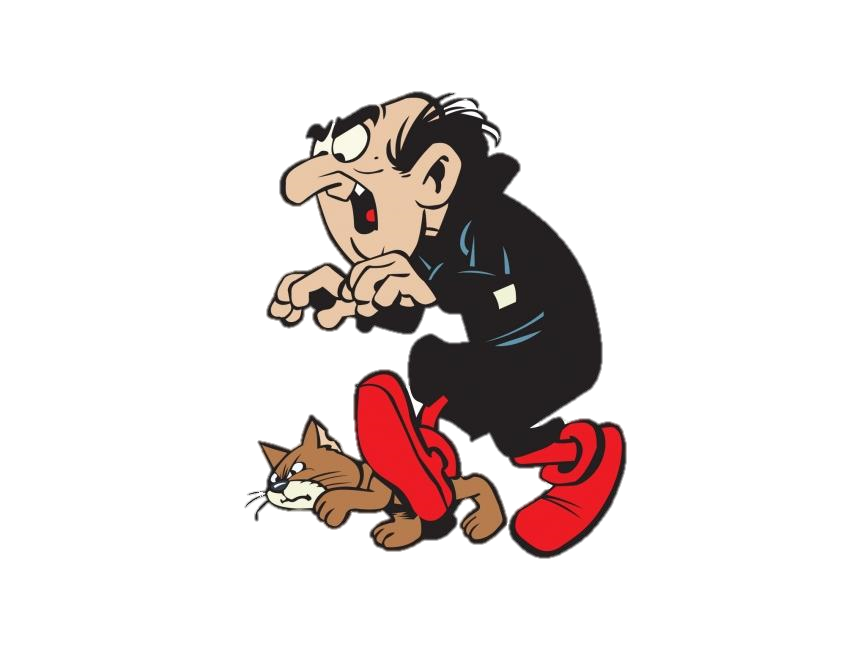 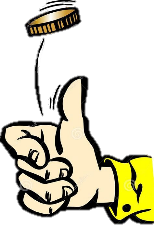 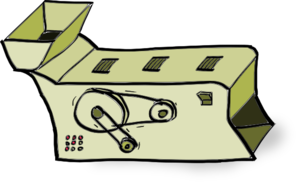 guess stage
12
ECB IND-CPA insecurity
13
Consequences of the definition
14
Semantic security
15
Length-leaking attacks
Google maps
World regions have unique "fingerprints" based on length of data (based on map tiles)

Variable-bitrate encoding
Can e.g., fingerprint movies streamed over Netflix

To combat length-leaking attacks: message padding
Can be expensive
Supported in TLS, but seldom used
Used by TOR
16
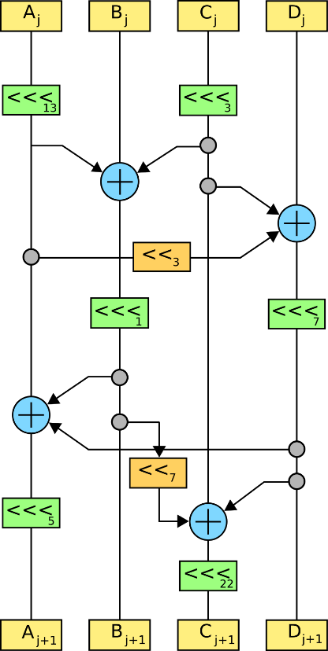 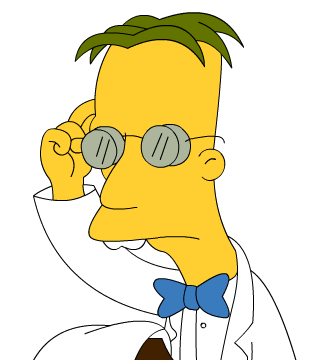 Constructing Symmetric encryption schemes
17
How to achieve non-deterministic encryption?
Randomized encryption
Coins flipped internally by the algorithm


Nonce-based encryption
Encryption scheme itself is deterministic
Non-determinism injected from the outside
Plaintext
Ciphertext
18
CTR$ mode
19
CTR properties
20
Modern approach to cryptography
Trying to make cryptography more a science than an art

Focus on formal definitions of security (and insecurity) 

Clearly stated assumptions

Analysis supported by mathematical proofs
21
Security of CTR$
equivalent!
22
Security of CTR$
23
Security of CTR$
24
Security of CTR$
25
Security of CTR$ – proof idea
26
Security of CTR$ – proof idea
27
Security of CTR$ – proof idea
28
Security of CTR$ – proof idea
29
Security of CTR$ – proof idea
30
Security of CTR$ – proof idea
31
Security of CTR$ – proof idea
32
Security of CTR$ – proof idea
33
Security of CTR$ – proof idea
34
Security of CTR$ – proof idea
35
Security of CTR$ – proof idea
36
Security of CTR$ – proof idea
37
Security of CTR$ – proof idea
38
Nonce-based encryption
Initial value in CTR$ chosen at random

Not actually neccessary; sufficient that no inputs to underlying PRF/PRP repeat

A simple counter works 

More generally: any number not used more than once – a nonce (number used once)

CTR: nonce-based counter-mode
39
Nonce-based encryption – new syntax
Nonce-based
Randomized
40
IND-CPA – Indistinguishability against chosen-plaintext attacks
41
IND-CPA – Indistinguishability against chosen-plaintext attacks
42
IND-CPA – Indistinguishability against chosen-plaintext attacks
find stage
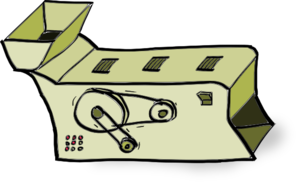 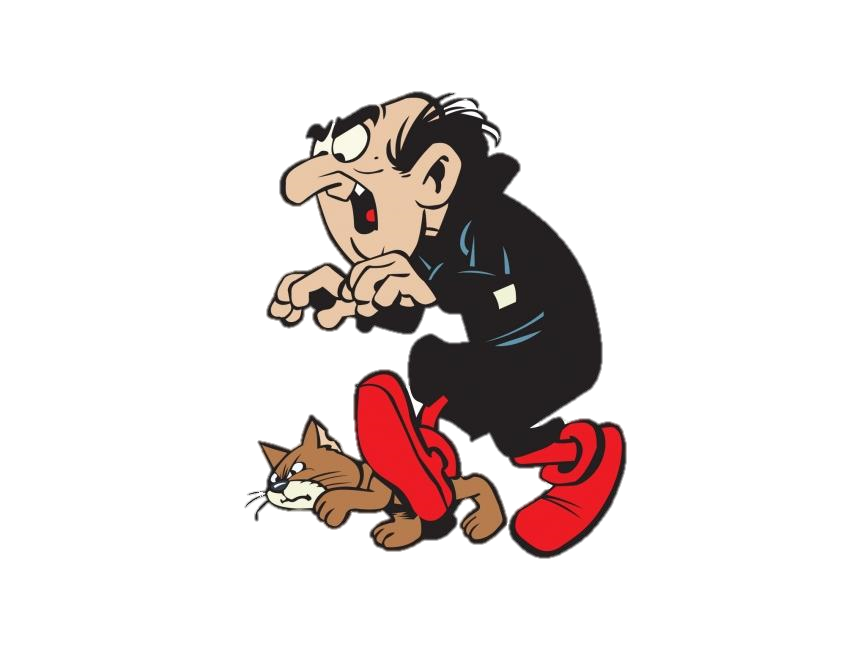 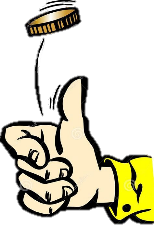 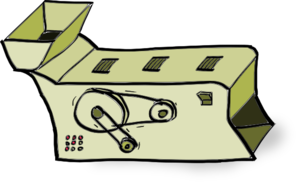 guess stage
43
Nonce-based CTR
Nonce value must be updated and stored by sender
Stateful encryption
Receiver doesn't need to store state


Alternatively: pick nonce at random
Gives CTR$ 

Common in practice:
pick some parts of N at random and let the rest be a counter (always starting at 0)
e.g., 96 bits random and 32 bits counter for 128-bits N
44
Nonce-based CTR – IND-CPA security
45
CBC$ – Cipher Block Chaining mode
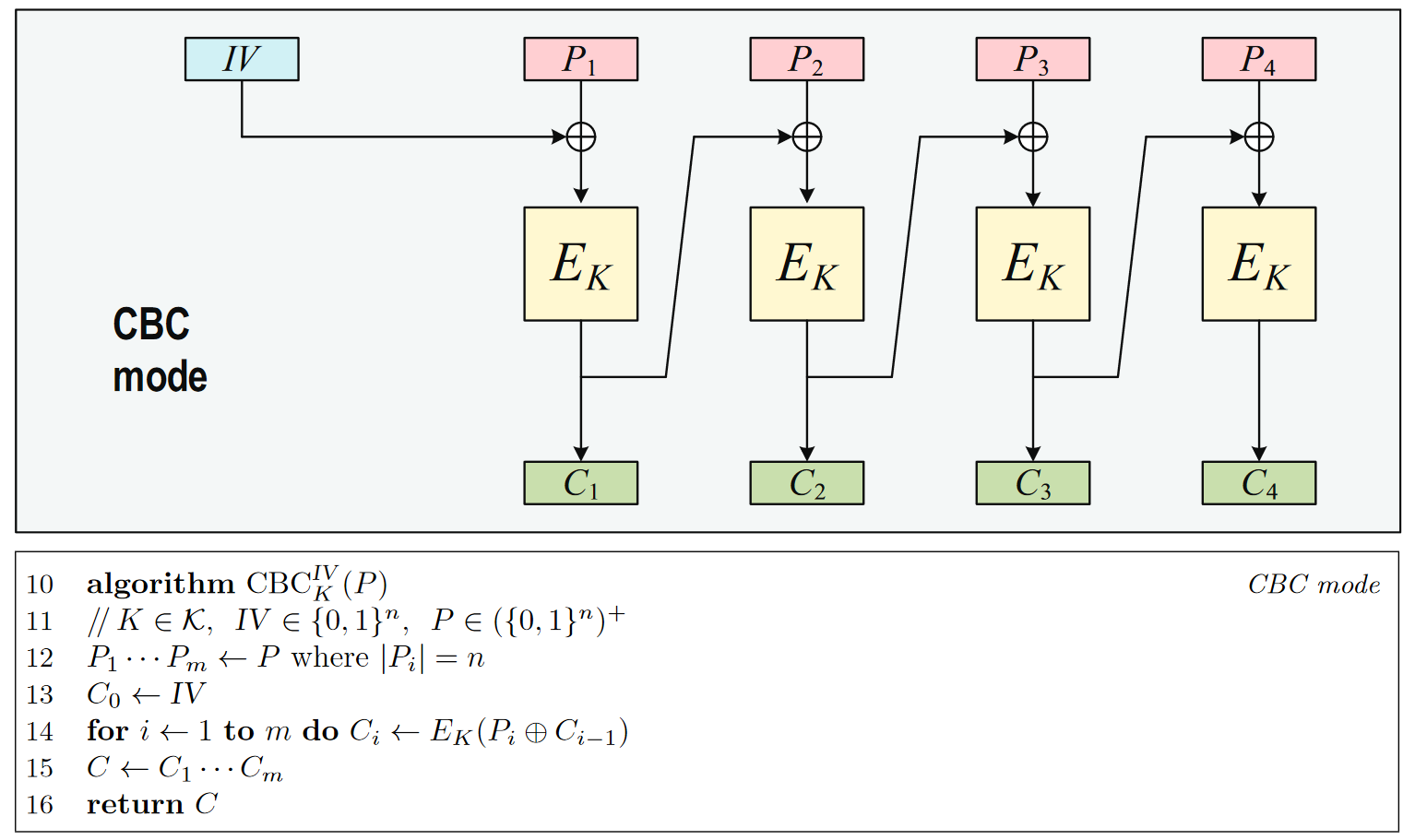 46
CBC
47
Alternative definition I – Left-or-Right CPA
48
Alternative definition II – Real-or-random CPA
49
Alternative definition III – Real-or-random ciphertext CPA
50
When we say "IND-CPA" without further qualification, we think of any of these (equivalent) definitions
Relations between notions
IND$-CPA
Semantic security
51
IND-CPA – Indistinguishability against chosen-plaintext attacks
52
IND-CCA – Indistinguishability against chosen-ciphertext attacks
53
IND-CCA – Indistinguishability against chosen-ciphertext attacks
find stage
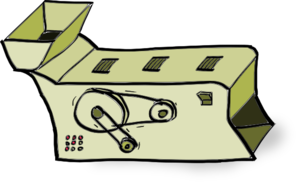 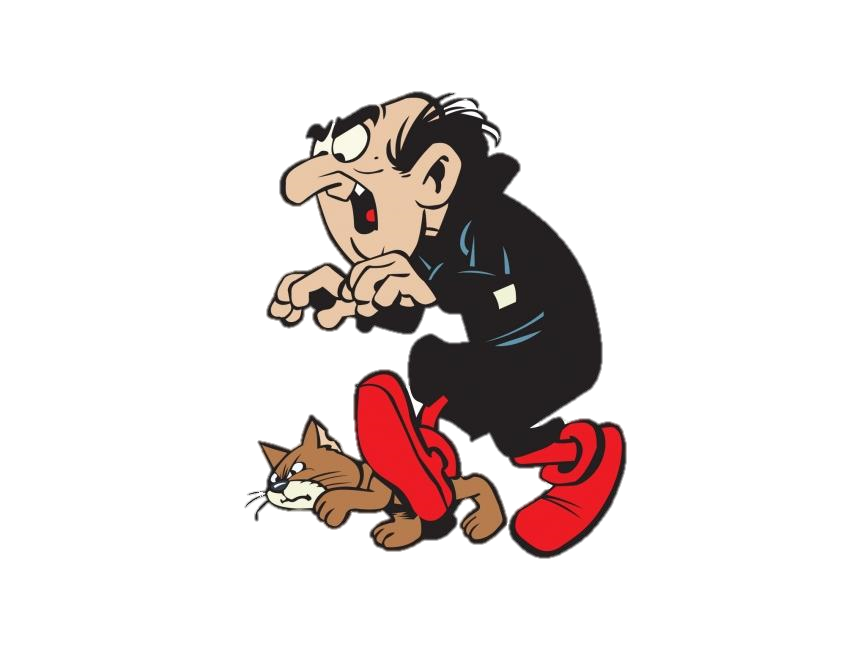 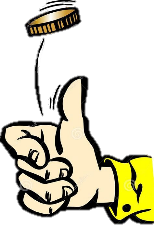 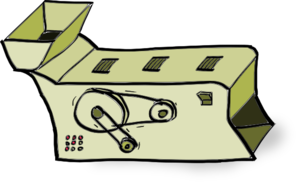 guess stage
54
IND-CCA
None of the schemes we have looked at today are IND-CCA secure
Attacks are easy to demonstrate (exercise) 

New techniques are needed

Next week: message authentication codes
55